Vol.9 No.2, Oktober 2012                                   ISSN : 1907-5243
JURNAL ILMIAHTEKNOTEKNIK ELEKTRO, TEKNIK SIPIL, TEKNOLOGI INDUSTRI
Redesain Filter Air Rumah Tangga dengan Pendekatan Metode Quality Function Deployment (QFD)
Yanti Pasmawati
 

Mengetahui Nilai Parameter Air Sungai Telang Akibat Aktivitas Industri Hulu di Gasing
Hasmawaty. AR
 

Analisis Daerah Rawan Kecelakaan pada Jalan Nasional Di Kabupaten Banyuasin
Firdaus dan Fitra Agung Hardiansyah 
 

Perbandingan Model Matematis Linier dan Non Linier Dalam Pengukuran Tingkat Kepuasan Pengguna Sistem Informasi (Studi Kasus: Universitas Bina Darma Palembang
Budi Santoso 
 

Pemanfaatan  Kemasan  Plastik Bekas  dalam Campuran Beton Polimer
Renilaili
Diterbitkan Oleh:                                                 Fakultas Teknik 
Universitas Bina Darma,Palembang
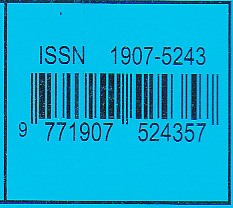